Matin Zob  chaharmahal
شرکت متین ذوب چهارمحال
شرح سابقه شرکت
شرکت متین ذوب ازتاریخ6/5/1384 در زمینه ریخته گری فلزات از جمله فولاد و چدن دو فلزات رنگی (آلیاژهای مس و آلیاژهای آلومینیوم)فعالیت دارد . این شرکت با کادر مجرب و فعالیت 17ساله خود تنها تولید کننده قطعات ریخته گری مس اعم  وبرنز آلومینیوم با ضمانت ریخته گری 5سال پس از ماشینکاری است و نیز دارای آزمایشگاه متالوژی و سختی سنجی و همچنین آنالیز قطعات فولادی چدنی و نیزفلزات رنگی می باشد .این شرکت در مساحت 2000متر سالن ریخته گری که شامل 4کوره دو کوره انداکتوترم و ظرفیت 500کیلوگرم و دو کوره مگاترم به ظرفیت یک تن در ساعت میباشد و و همچنین دارای دستگاه 
Shot blast and sandblast 
برای تمیزکاری قطعات بعد از ریخته گری میباشد.,
انواع محصولات شرکت متین ذوب چهارمحال
شرکت متین ذوب از تاریخ 06/05/1384در زمینه ریخته گری فلزات از جمله فولاد و چدن و فلزات رنگی (الیاژهای الومینیوم) فعالیت دارد.این شرکت با کادر مجرب  تنها تولید کننده قطعات ریخته گری مس اعم از برنز و الومینیوم با ضمانت ریخته گری 5سال پس از ماشینکاری است و نیز دارای ازمایشگاه متالوگرافی و سختی سنج و همچنین انالیز قطعات فولادی چدنی و نیز فلزات رنگی می باشد.این شرکت در مساحت  4000متر سالن ریخته گری که شامل 4کوره(دو کوره اینداکتوترم و دو کوره مکاترم) میباشد.پروژه فولاد شهرکرد به عنوان مهمترین طرح شرکت متین ذوب ذر راستای سیاست های اقتصاد مقاومتی است که در زمینی بالغ بر 60000 متر مربع در حال احداث می باشد.فاز نخست این طرح بزرگ احداث  کارخانه تولید بیلت های فولادی 12 متری با ظرفیت سالانه 100 هزار تن می باشد که در حال حاضر 90 درصد پیشرفت فیزیکی داشته و مراحل پایانی خود را سپری می کند. فاز دوم شامل کارخانه تولید انواع میلگرد آجدار و تولید نبشی و تولید بیلت فولادی 12 متری به ظرفیت سالانه 200 هزار تن می باشد. اشتغال این مجموعه در مجموع دو فاز خود 600 نفر به صورت مستقیم می باشد.
برخی از سوابق کاری شرکت متین ذوب
این شرکت در زمینه صادراتی تولیداتی همچون پره چرخ را به کشورهای آفریقای جنوبی ،دوبی،قطر،عراق و عمان بابرند متین ذوب صادرمینماید.
 •	ریخته گری حلقه های مسی کوره های القایی با هسته جهت صادرات به سایر کشور ها
•	ریخته گری دنده های SN10 ، sn14 جهت  های صنعتی با 5 سال ضمانت کار
•	ریخته گری آلومینیوم های آلیاژی و ساده
•	ریخته گری برنز آلومنیوم
برخی از قطعات ریخته گری شده جهت شرکت های ایرانی
•	دیسک های تراکتور جهت تراکتور سازی تبریز
•	کلیه خطوط نورد پروفیل فاز اول و دوم ، اعم از فولاد ، چدن نشکن و معمولی و دنده های فسفر ، برنز جهت گریبکس های آن ها شرکت فولاد گستر اصفهان
•	خطوط نورد اعم از دروازه ها ، راهنماها ، گریبکس ها شرکت پروفیل کچو 
•	چرخ های دستگاه های تراشی شرکت تامکار اصفهان
سوابق کاری شرکت
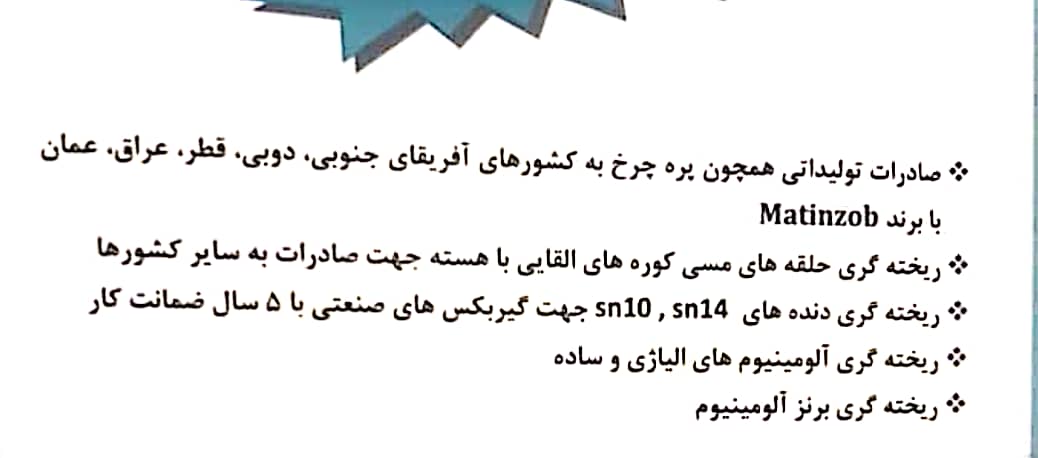 آدرس شرکت مبین ذوب صنعت برزین شهرکرد
شهرک صنعتی شهرکرد – فاز دوم – سروستان اول 

شماره تماس :
    ( 33351524 , 33344832.33351523)  038       

مدیریت شرکت مهندس زارع : 09133064220

مدیر تولید مهندس مرادیان :09133803214

مدیر بازرگانی مهندس رفیعی  : 09383555750 و 09137005750

ایمیل : mobinzob.ibs@gmail.com